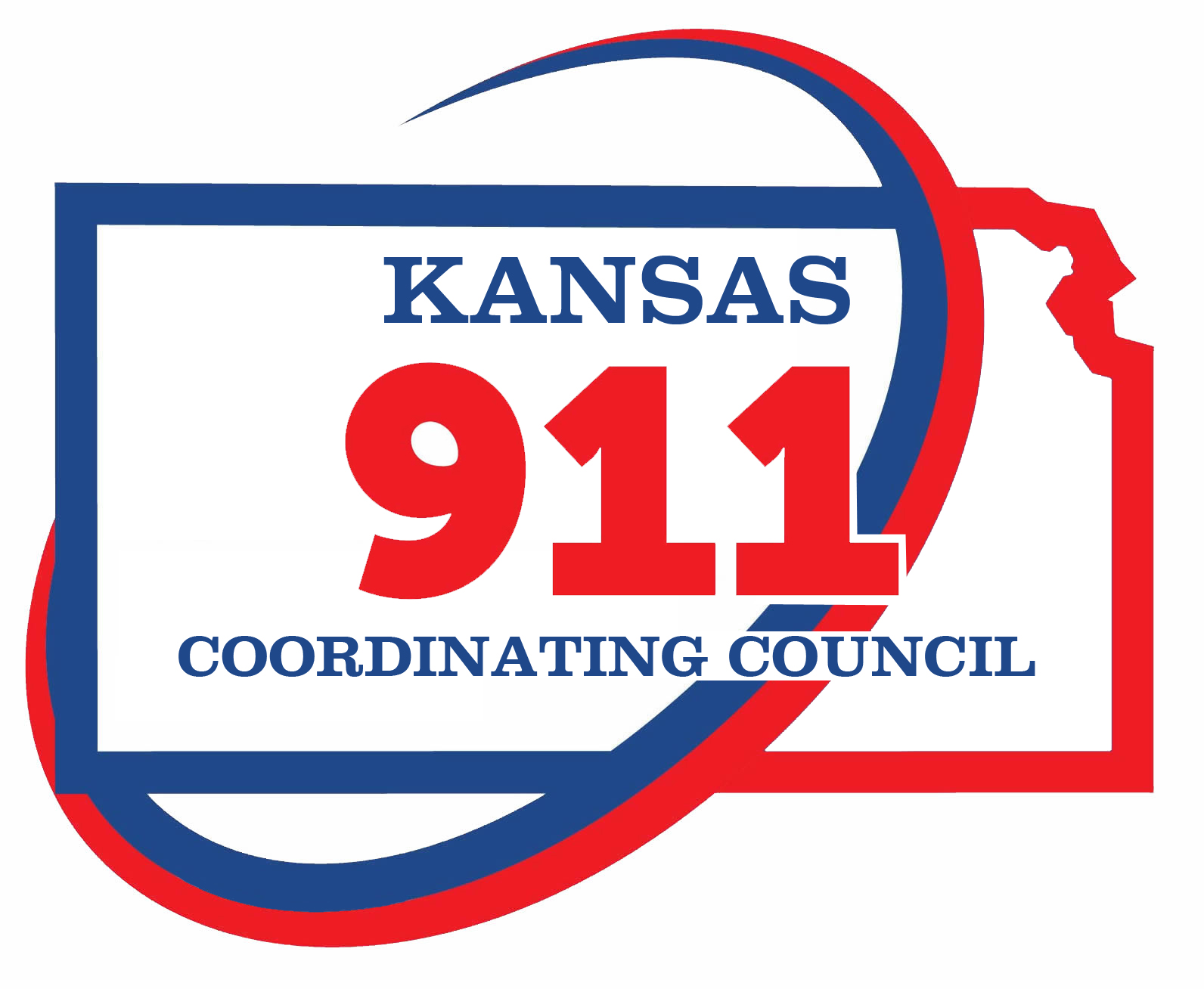 Text to 911 Quiz
All Text Conversations on the statewide call handling system are captured and retrievable through ECaTS.
True
False
This is true, ECaTS is the software that is used on the call handling system to retrieve all statistics on the system including capturing SMS text messaging.  
The Text Call window shows a list of all text calls taken
True
False
The Text Call window only shows the active text calls.  All calls, including text can be viewed in the recent calls window.
Abandoned Text Calls can be contacted by all of the following except:
By attempting a voice call from the Vesta Console
By text message through the Vesta console
By text message with a department cell phone
At this time there is no way to push a text message back through the Vesta console to West (text control center) and then to the texter. 
Releasing a text conversation call does which of the following?
Releases a call and keeps it on the Text Conversation window
Releases a call and removes it from the Text Conversation window
A call will only be removed from the text conversation window if you close the conversation.
The following are true in regard to transferring text calls to queues except which of the answers below?
Transferring a text call back to your own PSAP is like placing a voice call on system hold, it will allow another dispatcher to pick up the call and continue the text conversation.
Text call transfers are blind transfers.
To transfer a text call, the call must be in a connected state and in the text conversations window.
Console users can pick up and view an abandoned text call and transfer it to another queue.
Once a call is abandoned it cannot be transferred to another queue
If a texter texts 911 on the statewide call handling system from the same number with additional information after a call had been released or closed the dispatcher will see the prior text conversation if it was within the last _____ minutes.
10 minutes
30 minutes
60 minutes
20 minutes 
The system will be configured to 60 minutes
A text call will release automatically on the statewide call handling system after _____ minutes on its own, if there is no activity.  If you want to keep the call active you must text the caller.
10 minutes
20 minutes
30 minutes
60 minutes
The system will be configured to 20 minutes.
A text call can move into the abandoned text queue for all of the following reasons on the statewide call handling system except?
The text call fails due to carrier failure or timeout
The text call goes unanswered for 60 seconds
The text call goes unanswered for 180 seconds
The statewide system will be set at 180 seconds.  Texts can fail due to carrier failure and timeout.
You can initiate a text call back to a caller when the text all is in the released status.  
True
False
Only active calls can receive text messages.  Once a call is released and/or closed a voice call must be made if safe to do so or as your policy dictates.
When a text call arrives, an alert sounds and the ringing icon appears on the text MCA.  You can answer a text call by all of the following except?
By double clicking on the Text MCA identification area
Clicking on answer from the Genovation keypad
From the Text MCA by clicking on the status icon and then clicking on pickup
By double clicking on the call in the Text Call window
The Genovation keypad will not respond to text messages at this time
How many concurrent text conversations will the statewide call handling system have per console?
10
5
3
2
The statewide call handling system will have the option for 5 concurrent text conversations.  	
The video displayed three and the system can have up to 10
The Text Conversation window enables the console user to do all of the following except? 
View the location information of the caller 
Send pre-defined text messages and receive text calls and messages
View released calls and unread message counts for each unselected call
The Text Call window will show the location information- not the Text Conversation window
You can only monitor voice calls, text calls cannot be monitored.
True 
False

Quick Text messages are pre-defined messages that can be selected and instantly sent to a text caller by double clicking on the message or clicking on the message and hitting send.
True
False